Ratios
Vocabulary
Ratio: a comparison of two numbers using division
Rate: a ratio between two quantities that have different units (ex miles per hour)
Ways to write a ratio
There are 3 different ways to write a ratio.

a:b
a to b
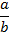 Writing a Ratio
Tom’s car can hold 12 gallons of gas and Sherry’s car can hold 15 gallons of gas. Write the ratio of gallons of gas Tom’s car holds to Sherry’s car.




So the ratio of gallons of gas Tom’s car holds to Sherry’s car is 4 to 5 or 4:5.
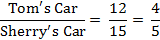 Writing A ratio
There are 25 drivers in the drivers education class. 21 of these drivers drive an automatic vehicle. Write the ratio of people who drive manual to automatic.
		25-21 = 4 	          so there are 4 drivers 			         who drive a manual car



So the ratio of people who drive manual to automatic is 4 to 21 or 4:21.
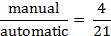